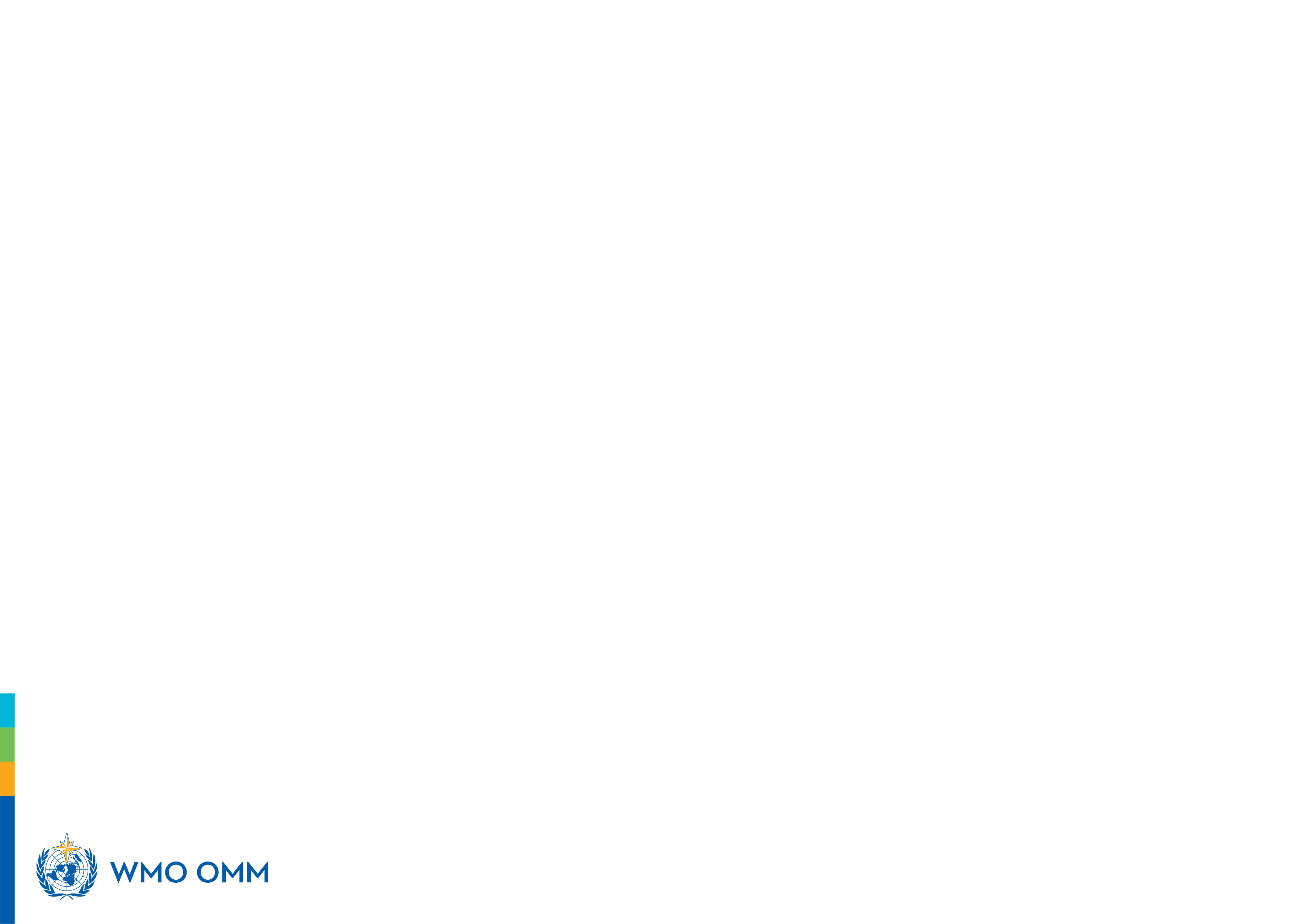 Actions Emanating from the Evaluation of the Governance Reform
Doc 5 (1)
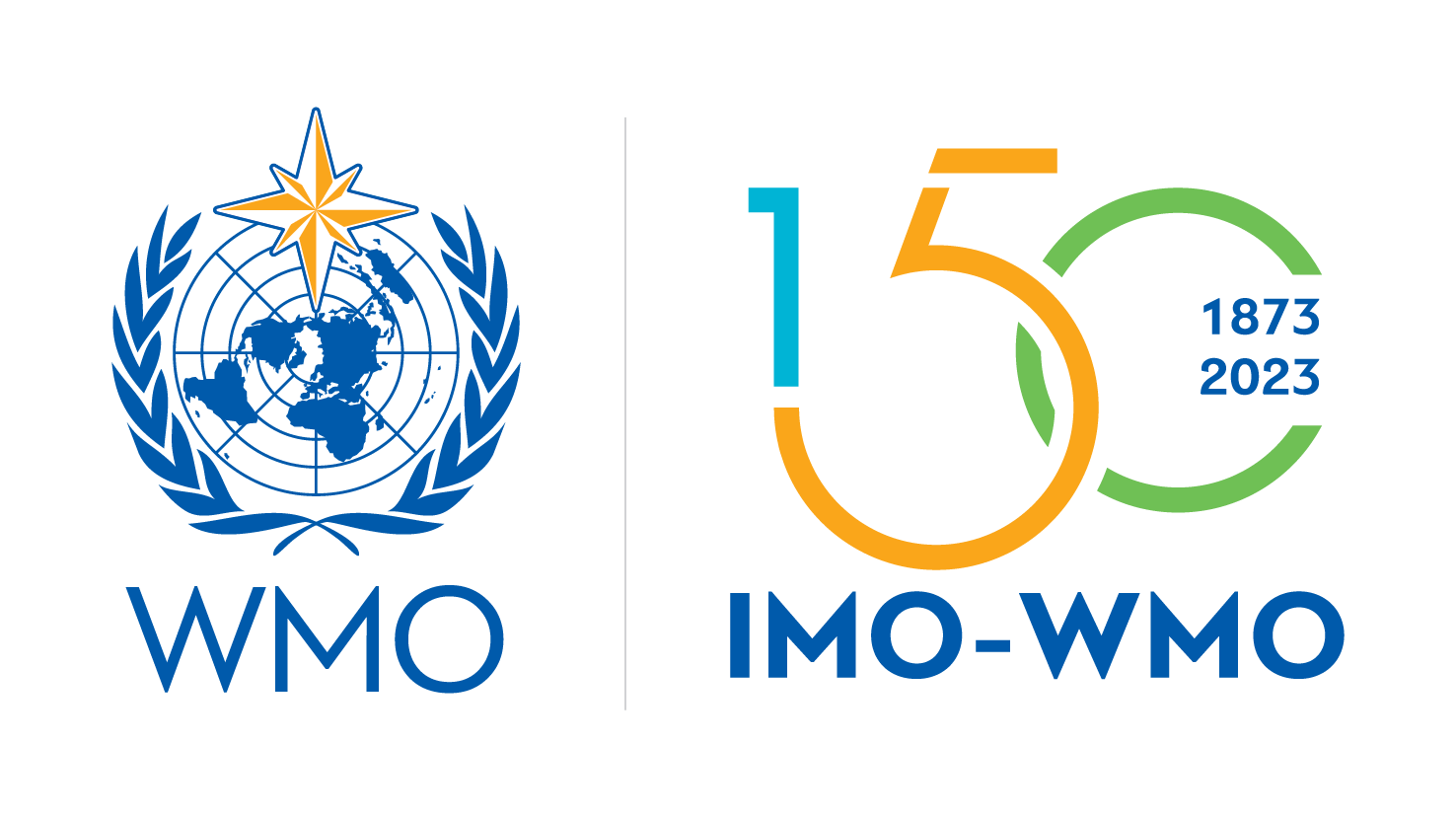 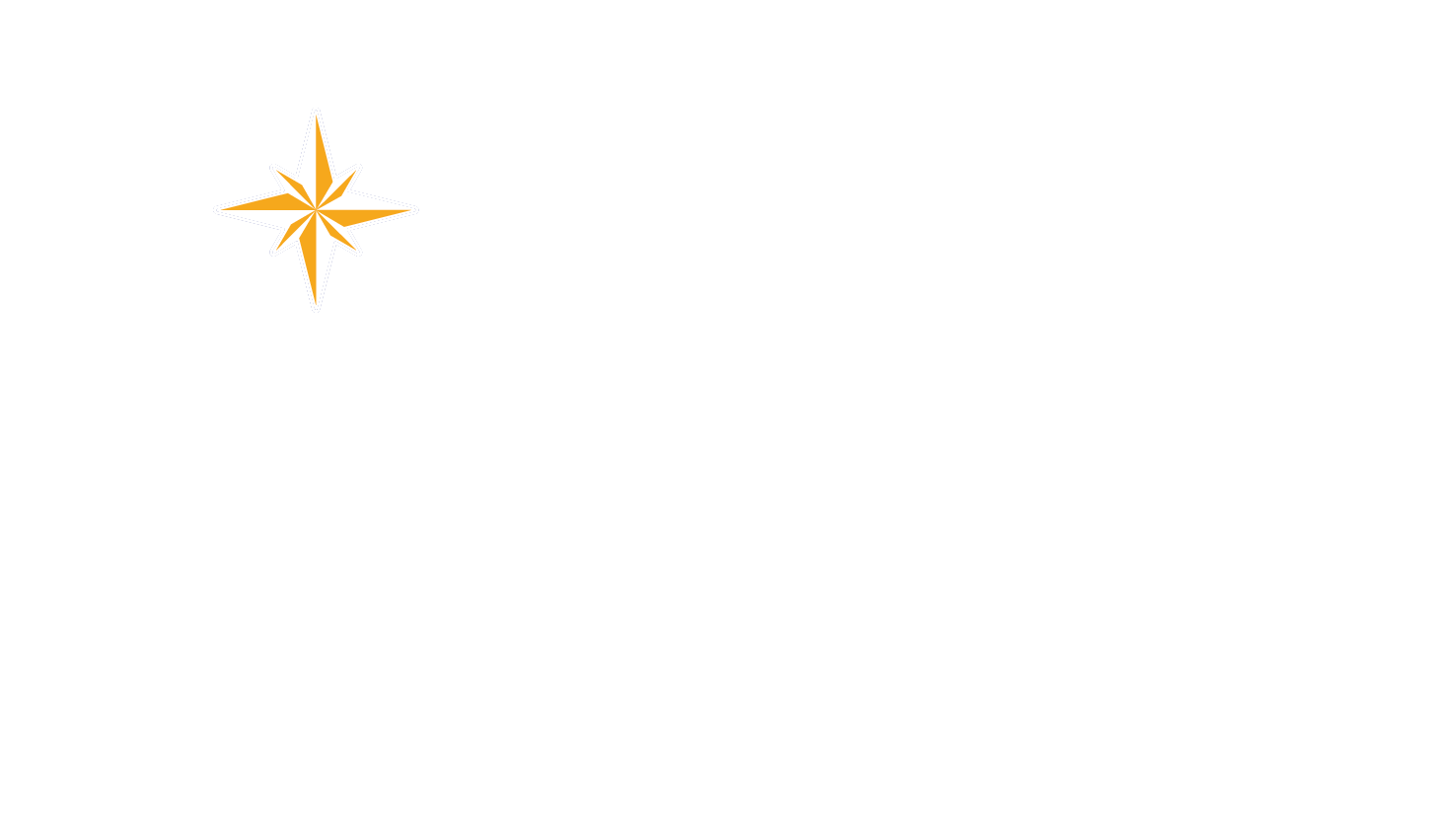 Evaluation Objectives
3
2
1
Identify any barriers or constraints and provide recommendations accordingly
Compare with previous arrangements whether the constituent body reform has resulted in:
Assess the effectiveness and efficiency of the reform process
Better alignment with the WMO Strategic Plan
An increased effectiveness in responding to societal needs 
Better engagement of Members, experts and partners
Efficiencies, synergies and enhanced coordination among all parties 
A more effective decision-making process
A more agile organization
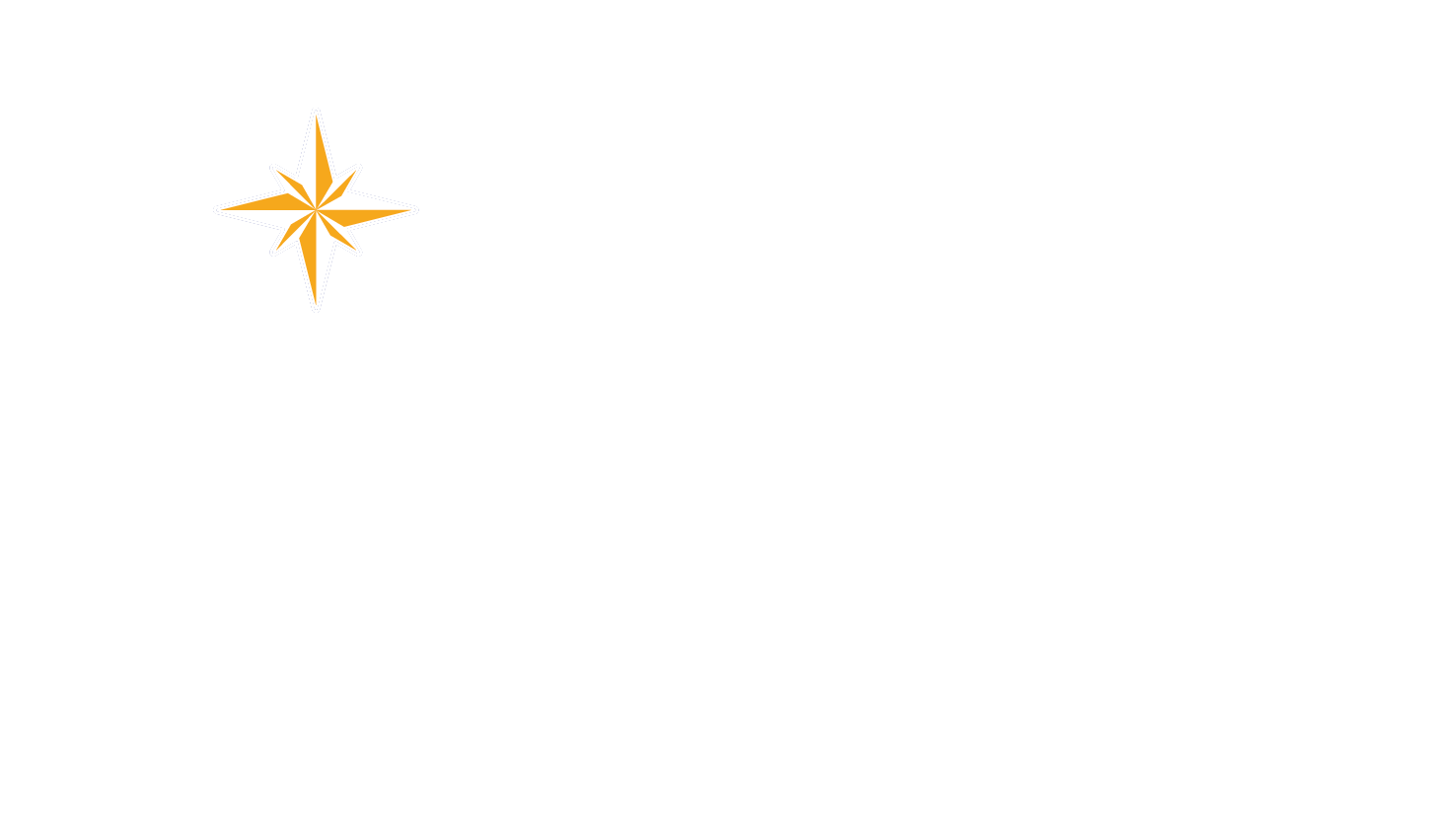 Evaluation Criteria
Relevance, coherence and strategic fit of the new governance structure 
Validity of its design
Effectiveness of the governance functioning and improved coordination among the constituent bodies
Efficiency of resources use 
Impact orientation and sustainability
Gender and regional balance
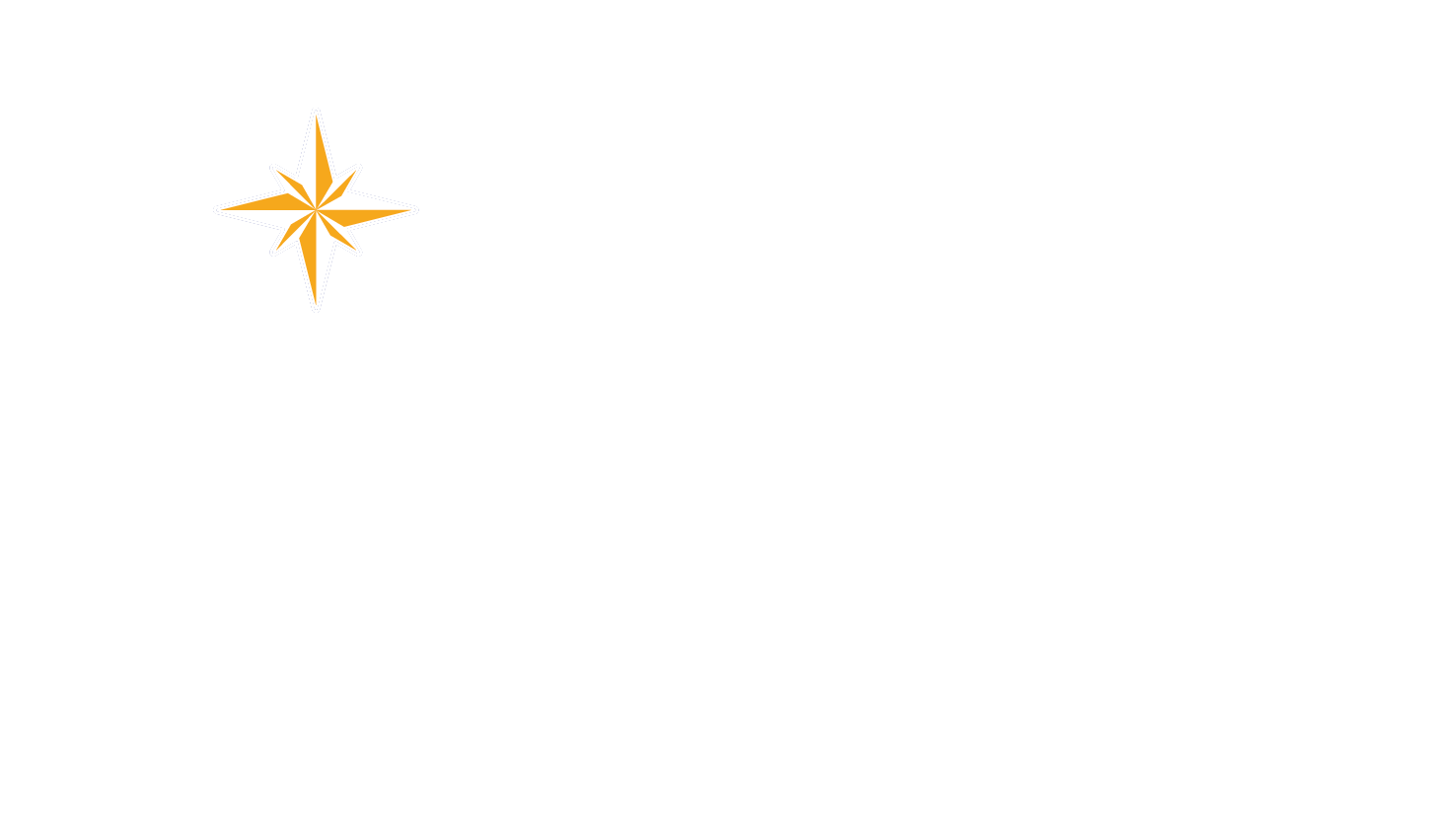 Process and Oversight
EC Task Force on Reform Evaluation: established by EC-74 (Decision 5) to oversee the evaluation
Chaired by the President
7 more members from all regions
5 meetings
In-depth review of the evaluation findings and recommendations 
Consolidated recommendations to EC
EC-73: requested an external evaluation (Decision 4)
Secretariat: organized competitive bidding and engaged an evaluation team (EY)
EC-76: reviewed, updated & endorsed the TF-RE recommendations
Policy Advisory Committee: endorsed Terms of Reference
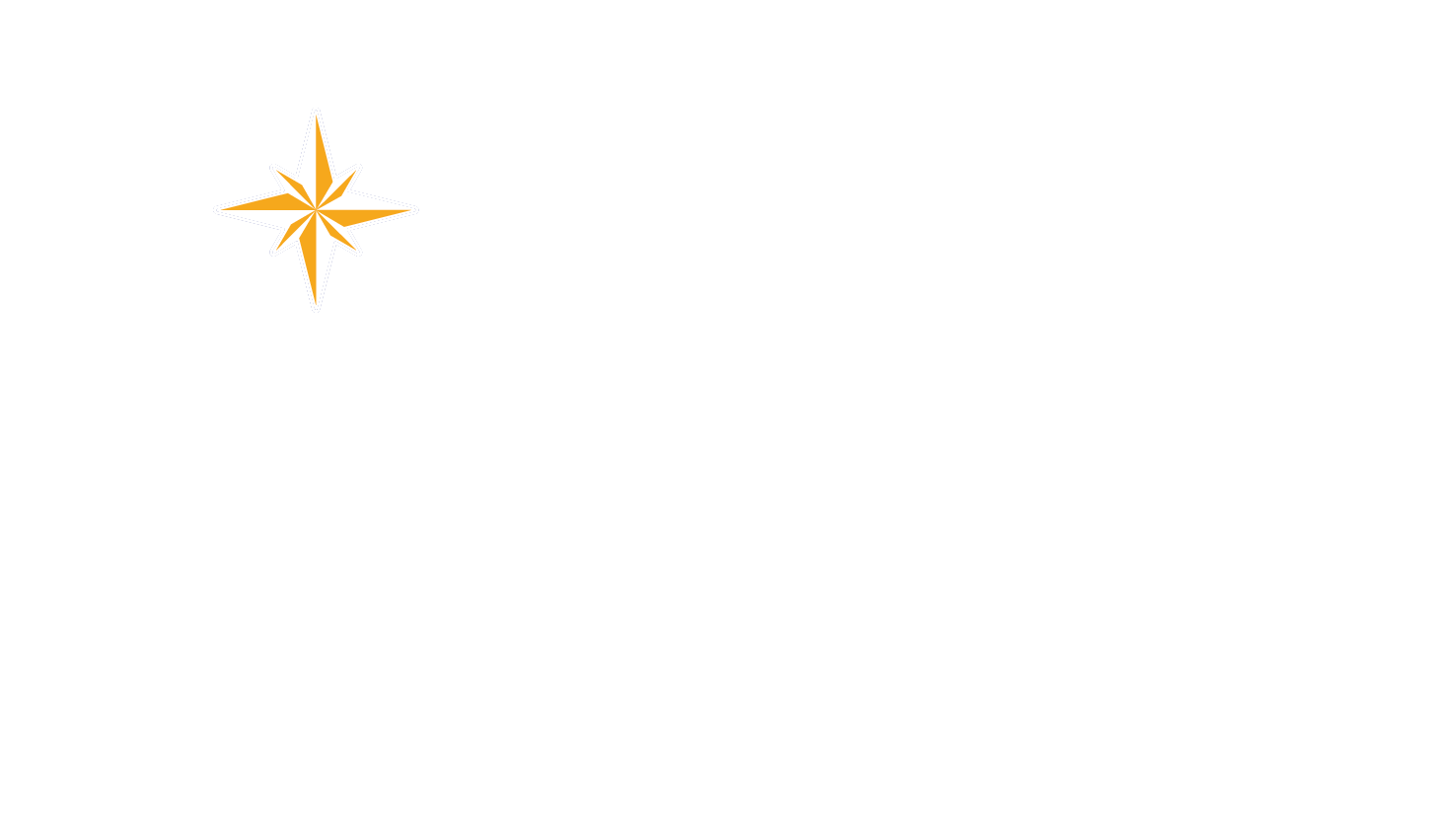 Evaluation Methodology
Documentary review: supplemented by monitoring indicators
Direct observation: a sample of governance meetings
A stakeholder survey: 
Members
Partners
Secretariat
Interviews: 
Members, incl. Presidents of Regional Associations
Governance members, incl. Presidents of Technical Commissions, members of Standing Committees, Chair and members of the Research Board, members of the Scientific Advisory Panel 
External Partners 
Secretariat 
Focus groups: e.g. with members of management groups and standing committees
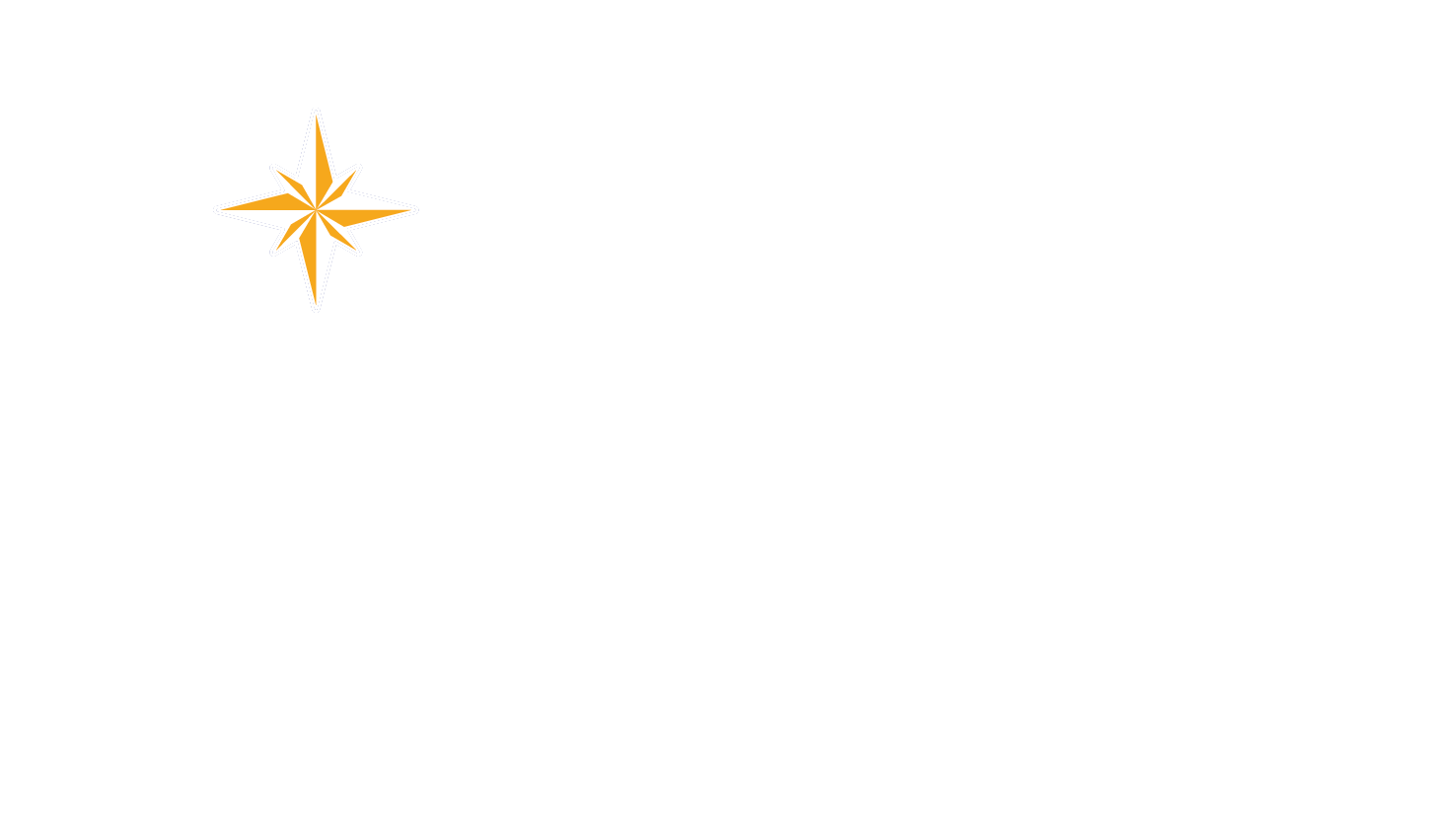 Main Findings: Areas of Success
INF. 5(1a) Report of the External Evaluation of the WMO Governance Reform

Reform assessed as largely successful in reaching its objectives, regardless of the challenging times in which it has been implemented due to the COVID-19 pandemic 

A WMO better equipped to respond to the needs of the external environment
New structure coherent with the Strategic Plan, more appropriate in addressing cross-cutting themes
Reduction in the number of TCs enabled WMO to fulfil its core tasks in a more streamlined manner without the existence of numerous silos 
Major causes of historical inefficiencies in the conduct of business: largely addressed 
Cost savings observed, though some were directly linked to the COVID-19 pandemic.
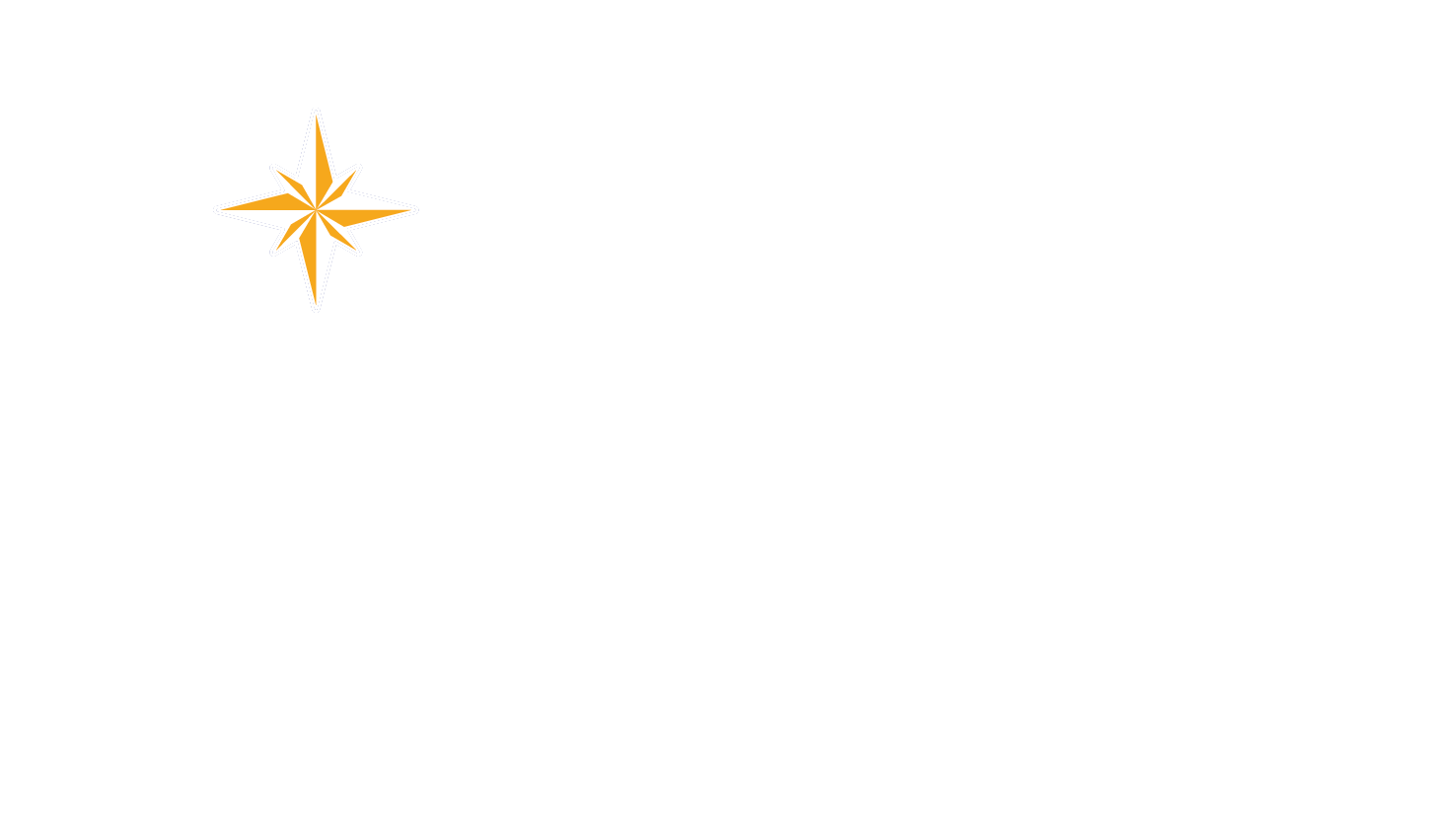 Main Findings: COVID-19 Impacts
Positive 
Improved working methods
Better documentation
Extensive use of videoconferencing 
→ enabled greater presence of experts and greater participation of PRs in meetings 
→ increased visibility of WMO activities to NMHS and national institutions

Negative
Decreased participation of experts from certain time zones and countries with low connectivity
Certain level of disengagement
Limited time for debate
Inability to build relationships and create links
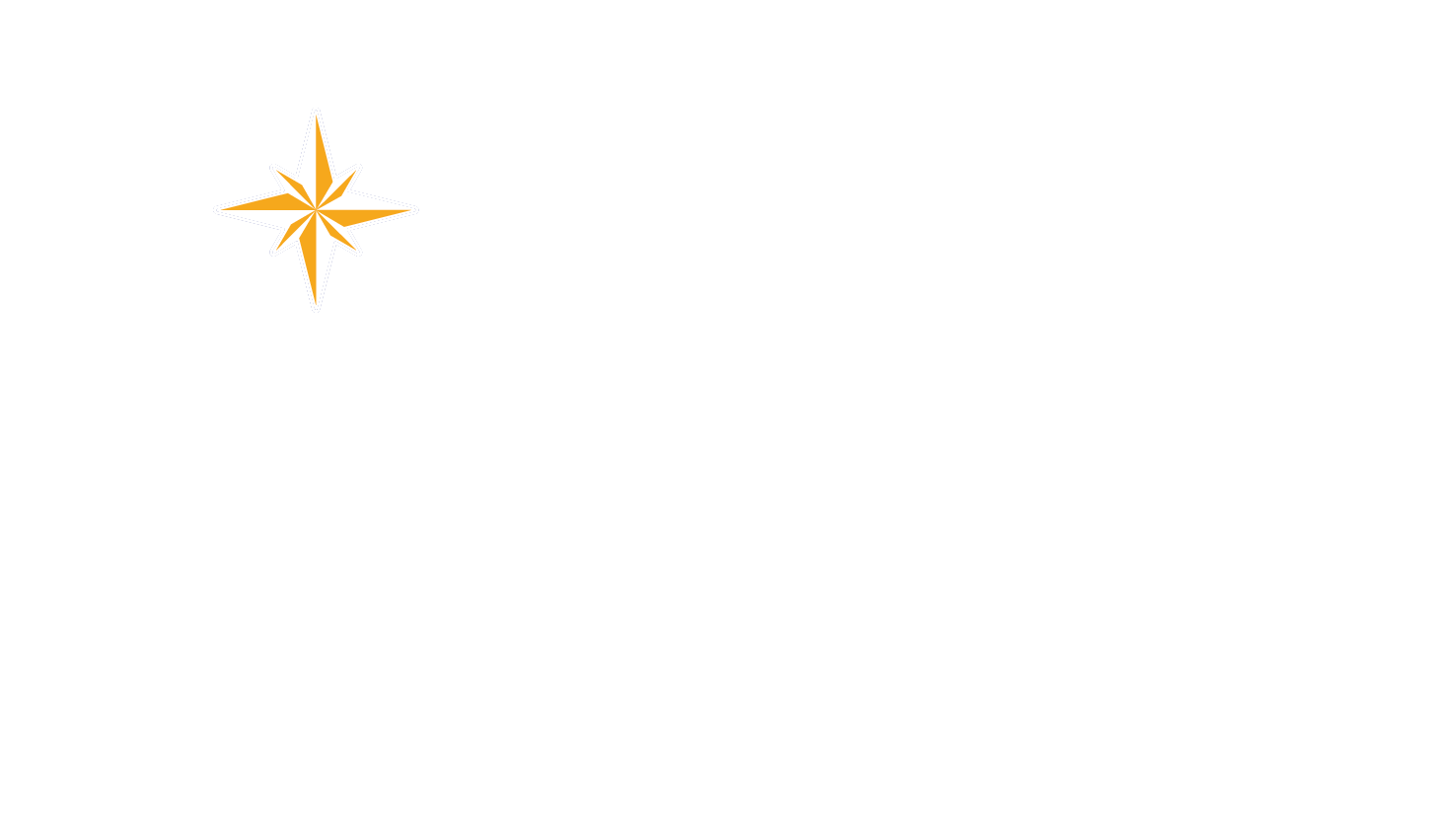 Main Findings: Areas for Improvement
No major issue or a fundamental limitation to the governance approach observed

Room for improvement in terms of: 
Coordination and cooperation (creating greater synergies with RAs)
Improved clarity to the mandate of specific bodies (RB, SAP, TCC, HCP) 
Improved clarity to the functions of particular officers (e.g. TC vice presidents)
Participation in the new bodies and integration of expertise in their structures
Continued imbalance in regional representation 
Further engagement of partners
Strengthened communication on results of the reform and WMO’s contribution to SDGs
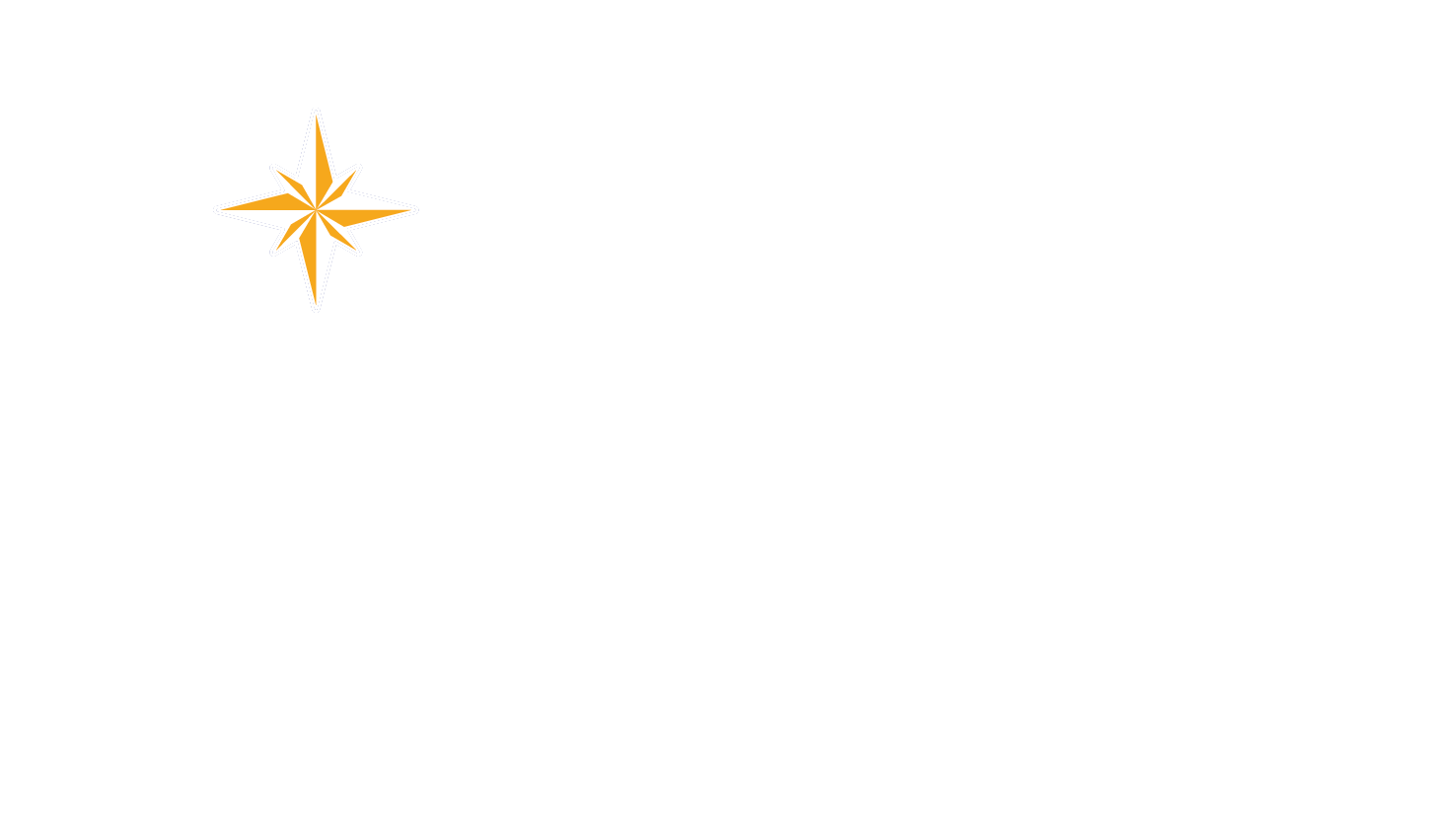 Consolidated Recommendations
INF. 5(1b) Consolidated Analysis of Evaluation Recommendations by the Executive Council Task force on Reform Evaluation (TF-RE) and Policy Advisory Committee (PAC)
EC-76 

Recommendation 6(1)/1 (EC-76)

Doc. 5(1)
External evaluators 

An initial set of recommendations 

INF. 5(1a)
TF-RE: 

Further elaborated and re-grouped based on detailed analysis of feasibility and urgency
PAC: 

Reviewed and endorsed the TF-RE recommendations

INF. 5(1b)
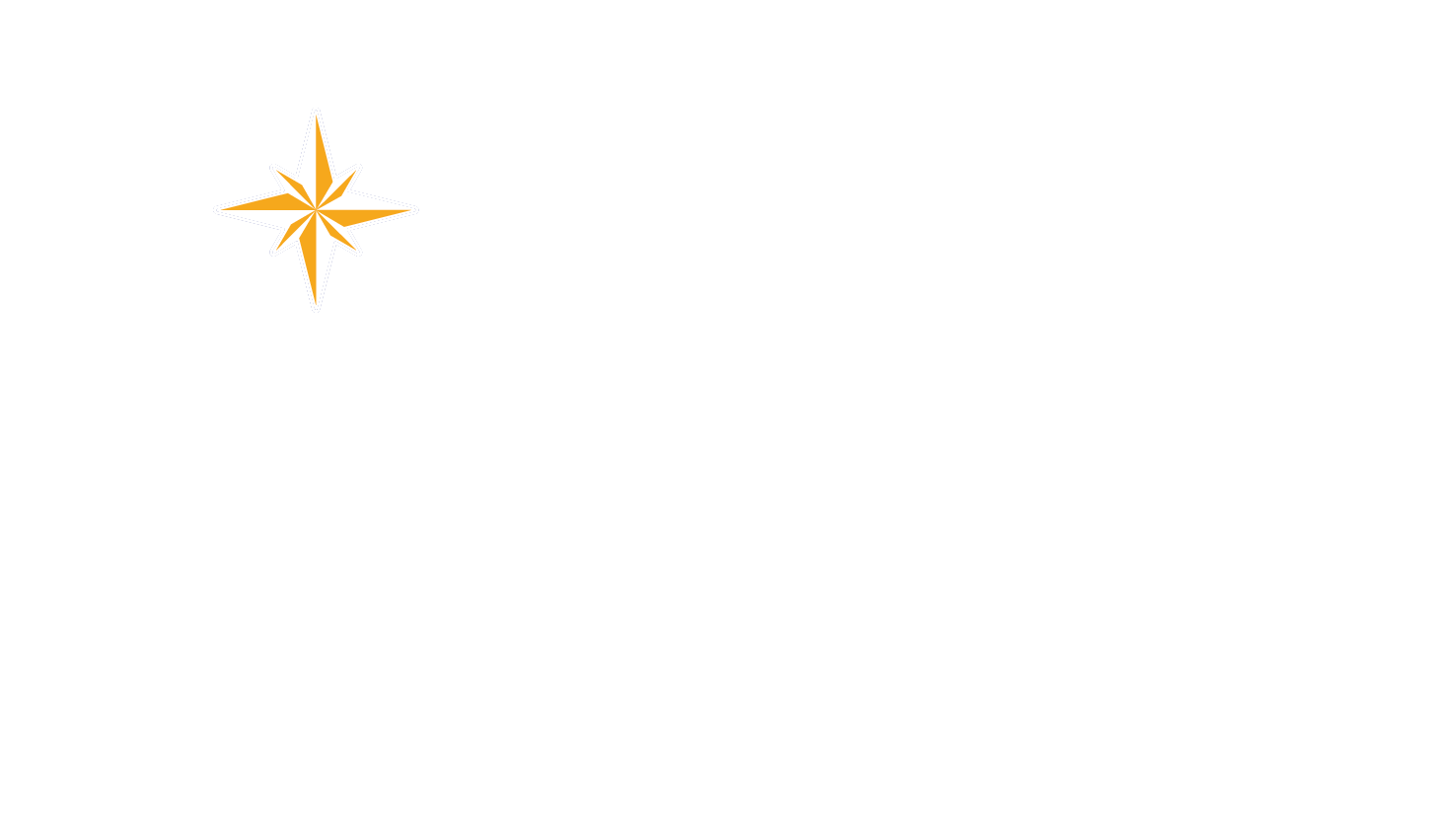 For Congress Action
Draft Resolution 5(1)/1 (Cg-19)
Adopt: Proposed amendments to TORs of Research Board (draft Resolution 4.3(3) (Cg-19))
Request:
SAP: to review and recommend amendments to EC
JCB: to conduct a self-assessment, review TORs, recommend amendments to EC
Invite IOC-UNESCO to consider amendments to JCB
Request EC to:
Oversee implementation of the recommended actions 
Commission an external evaluation of the effectiveness of WMO governance ahead of Cg-20
Recommend further improvements to methods of work and procedures (new USA); 
Invites TCs, RB and RAs to consider EC recommendations and seek improvements (rules of procedure, coordination mechanisms, working practices)
Request Secretary-General to monitor and report on indicators on the effective and efficient functioning of WMO governance
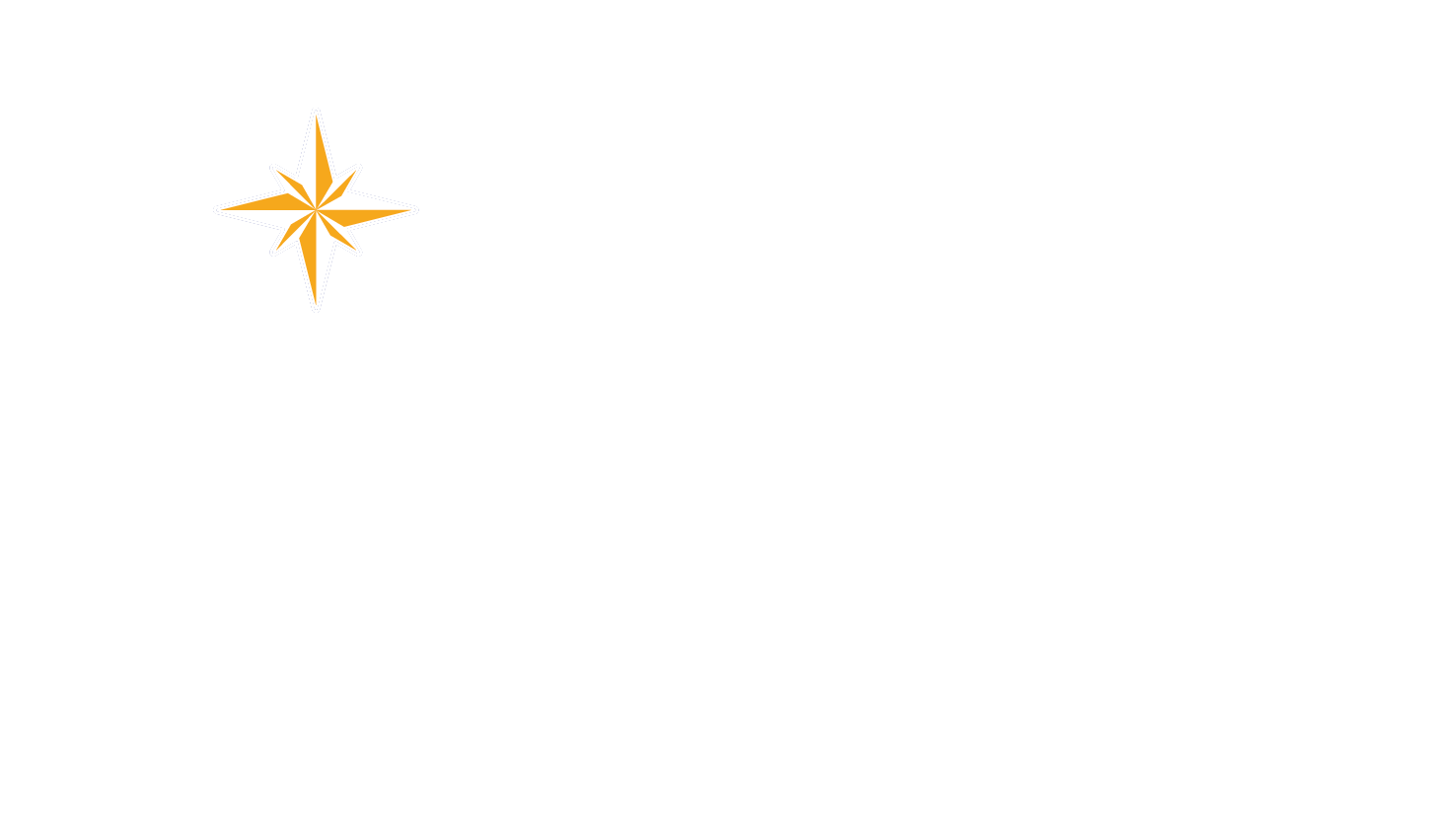 For EC action
Policy Advisory Committee: maintain with revised TOR
Technical Coordination Committee: consider replacing with a more informal Technical Coordination Group
Coordination panels (HCP, EC-PHORS, CDP): review TORs and propose amendments
Climate Coordination Panel: retire in recognition of fulfilled mandate; keep Climate Policy Advisors Group as an entity reporting to PAC, with updated TORs
Guiding principles for the organization of face-to-face and virtual sessions: approved by EC-76
An external evaluation of the effectiveness and efficiency of WMO bodies and structures: commission ahead of Cg-20
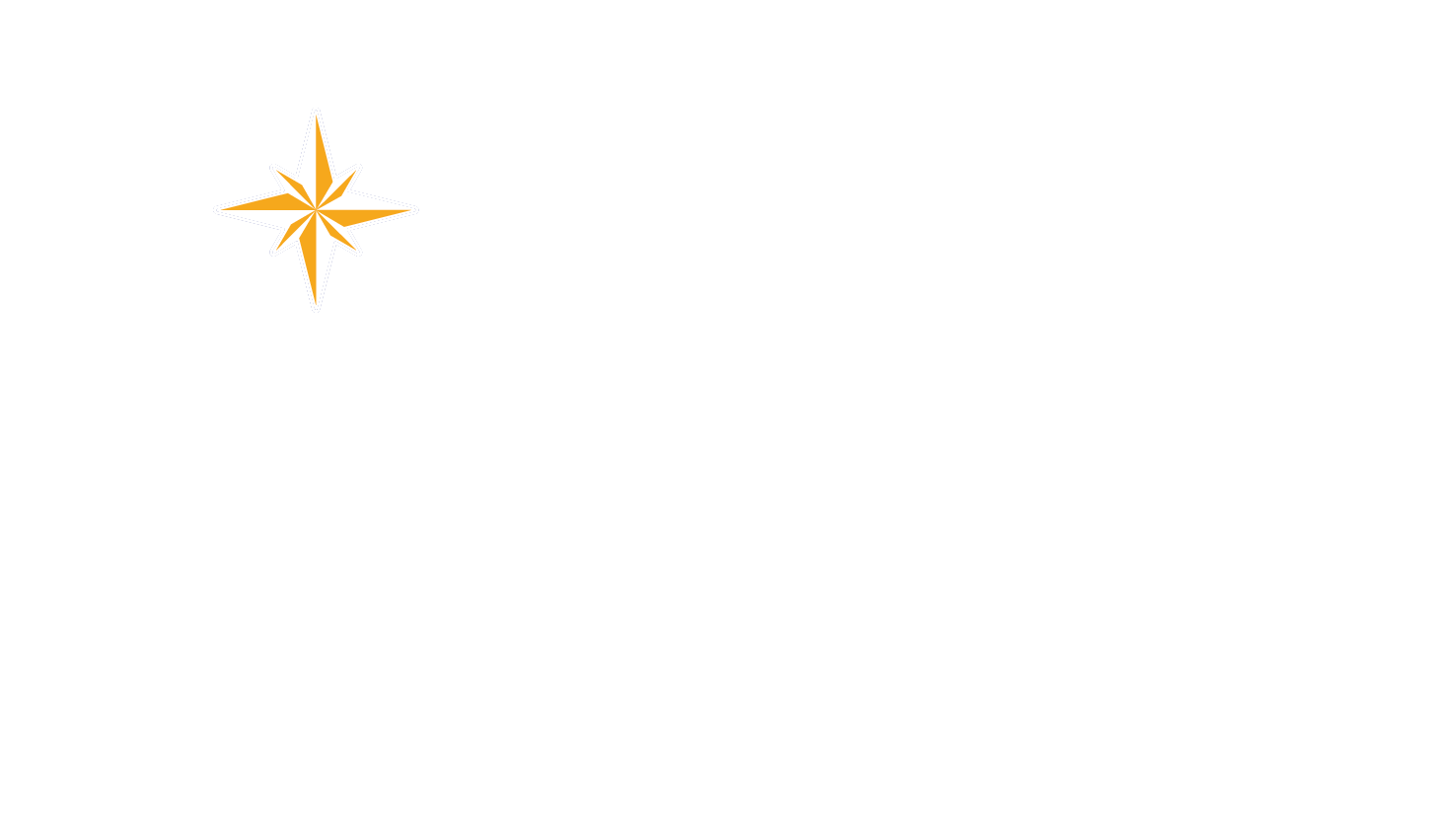 For TC and RA action
Periodic review of subsidiary bodies and enhancements to coordination practices and mechanisms
Definition of the duties of the co-vice presidents + provisions for better expertise and regional balance of officers for inclusion in the Rules of Procedure
Enhancements to the planning tools and process for better coordination and alignment of work programmes 
Improvement in engagement of experts nominated in the Expert Network for better regional and gender balance (see Doc. 4.5(2))
Actions on the retainment and engagement of experts, including young professionals
Improvements to the nomination process for experts (strengthened role of RAs/ROs)
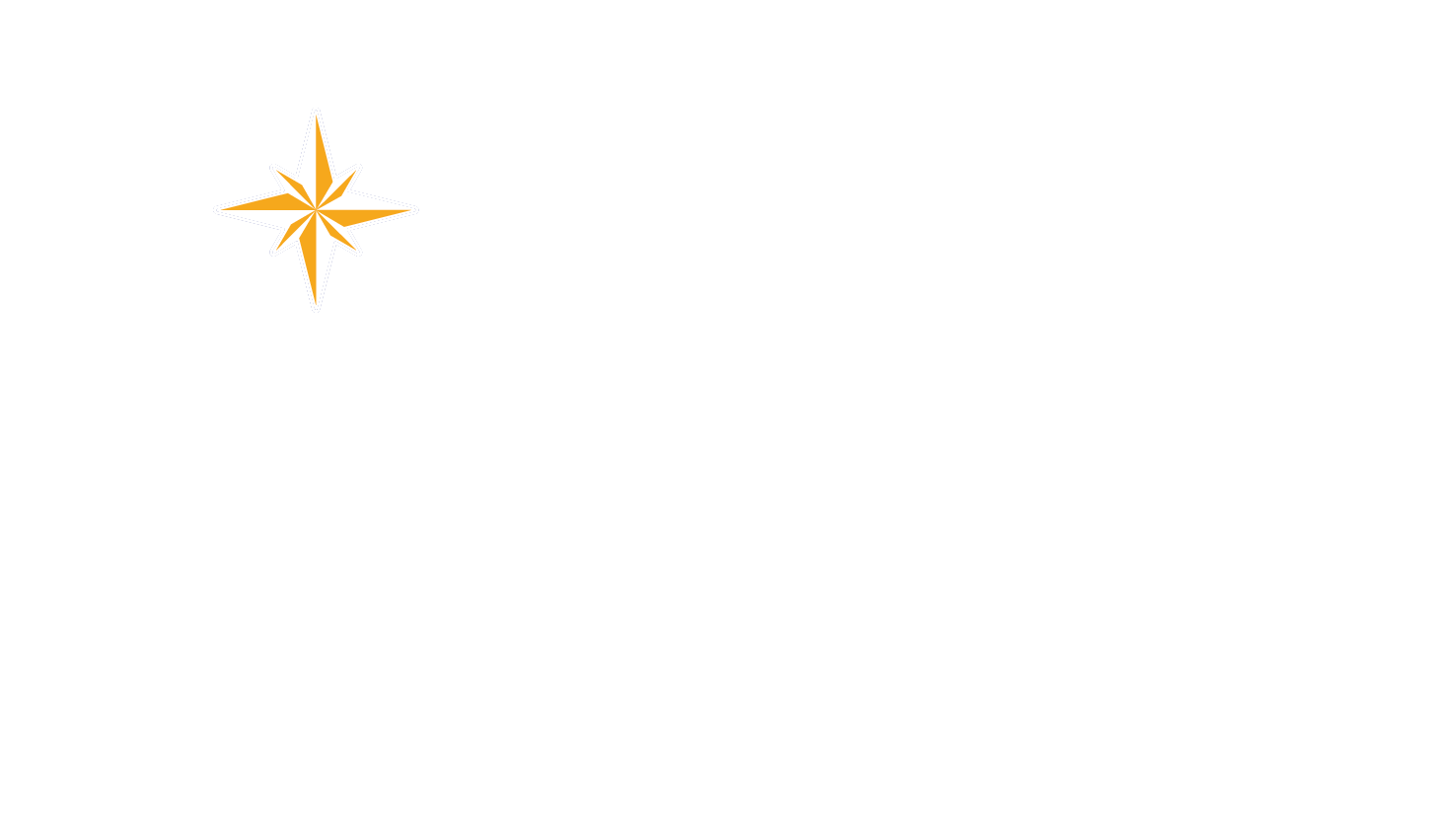 For SG Action
A common template based on the Operating Plan for harmonized planning of the work of constituent and other bodies
Communication of the results and benefits of the reform to Members 
Reports and regular communication on WMO contribution to the SDGs
Continued monitoring of indicators related to the effective and efficient functioning of governance bodies.